স্বাগতম
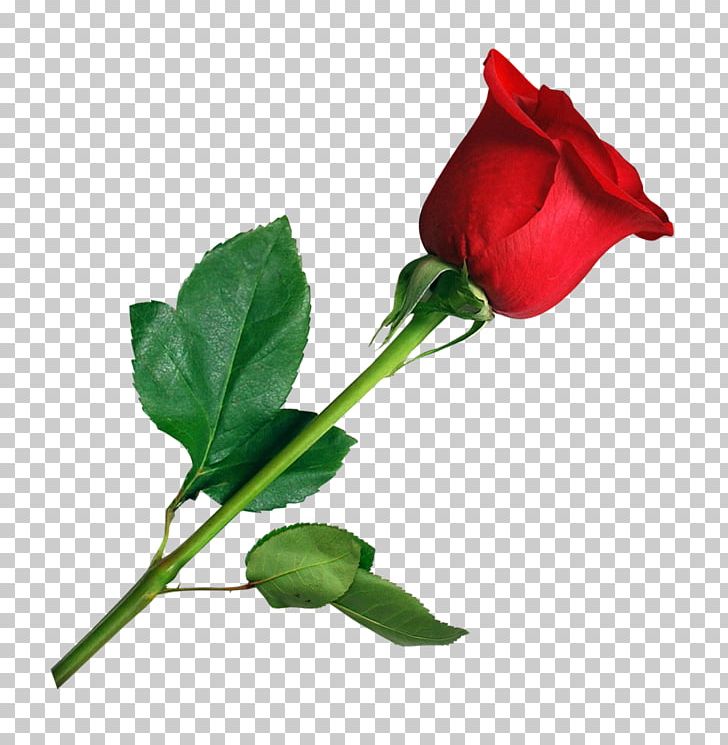 [Speaker Notes: শিশুদের সাথে কুশল বিনিময় ও শ্রেণিবিন্যাস করব।]
পরিচিতি
বিষয়ঃ প্রাথমিক গণিত 
শ্রেণিঃ ৫ম 
পাঠঃ১৪তম অধ্যায়    
    
সময়ঃ ৩৫ মিনিট
মোঃ আনারুল ইসলাম 
সহকারী শিক্ষক (গণিত) 
কোশাষ বহুমুখী উচ্চ বিদ্যালয়
নন্দীগ্রাম , বগুড়া
মোবাইল নং-০১৭২৬২৫৮৪৯৬
Email – mdanarulislam691@gmail .com
ছবি দেখে বলি…
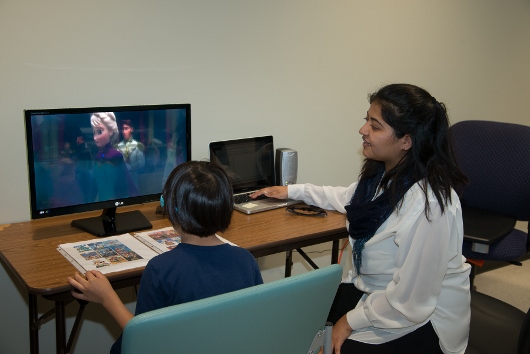 [Speaker Notes: ছবিটি দেখিয়ে প্রশ্নের মাধ্যমে শিশুদের পূর্বজ্ঞান যাচাই করবো।]
কম্পিউটার
অধ্যায়-১৪
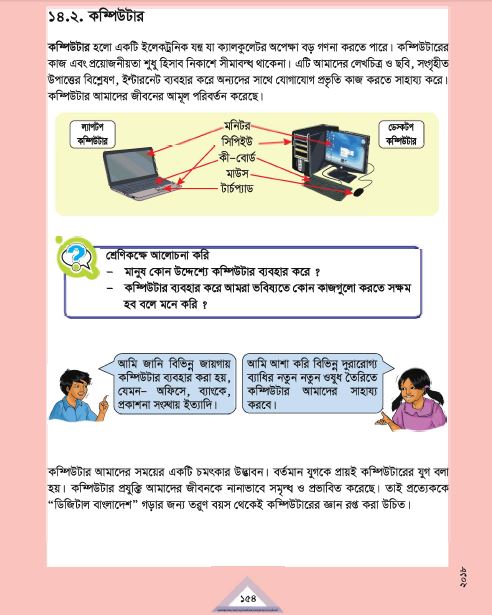 [Speaker Notes: আমি বোর্ডে অধ্যায়ের নাম এবং পাঠের শিরোনাম লিখে দিবো। শিশুরা তাদের নিজ নিজ খাতায় লিখে নিবে।]
**আজকের পাঠ শেষে শিক্ষার্থীরা… কম্পিউটার সম্পর্কে জানবে এবং এর বিভিন্ন অংশ  চিহ্নিত করতে পারবে।
একটা ভিডিও দেখি
https://www.youtube.com/watch?v=vZqvPuVc42c
এসো আমরা কিছু ছবি দেখি
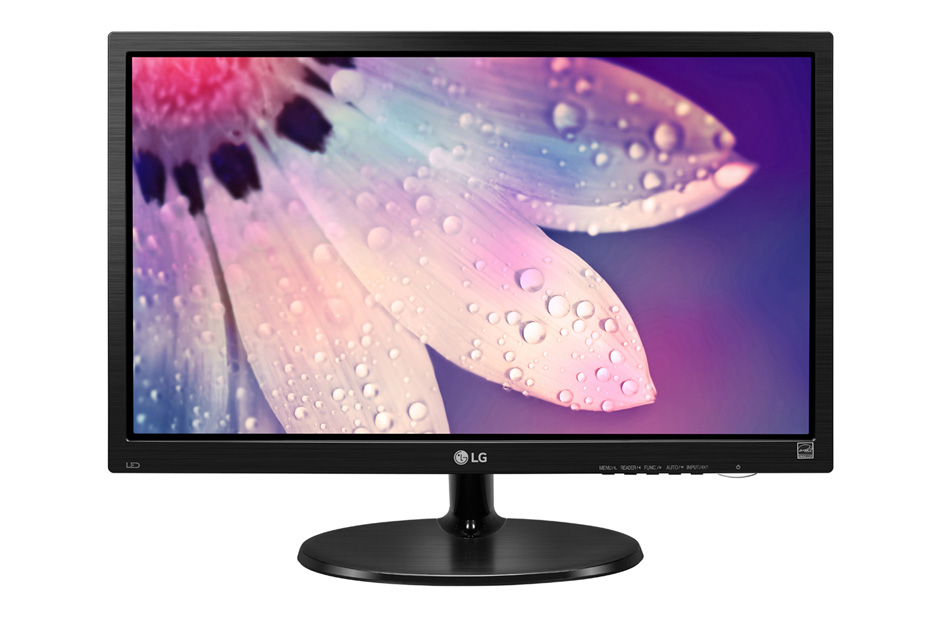 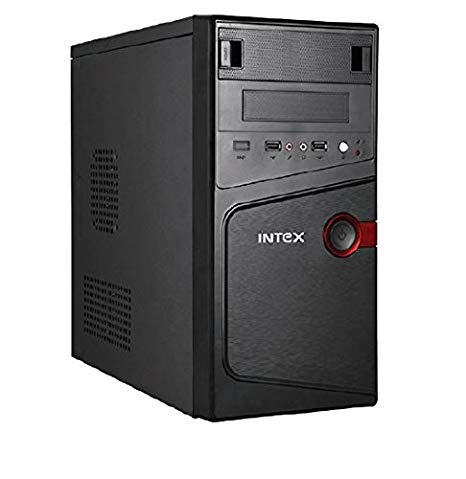 মনিটর
সি পি ইউ
এসো আমরা কিছু ছবি দেখি
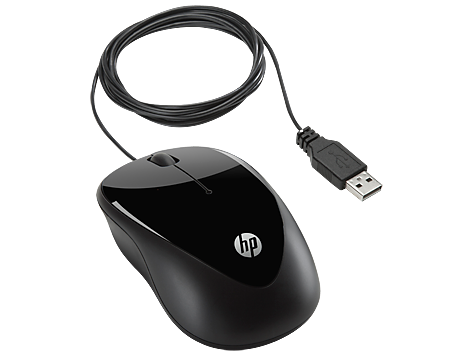 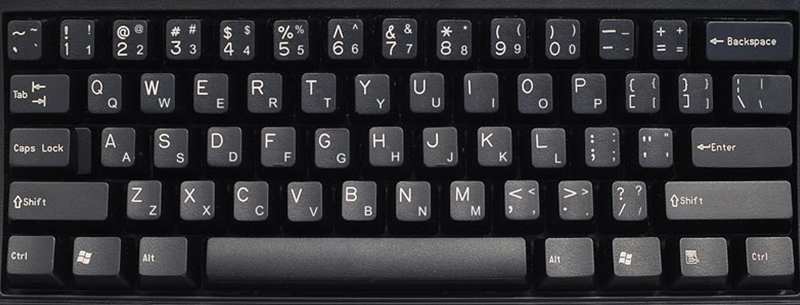 কী-বোর্ড
মাউস
কম্পিউটার কি?
কম্পিউটার হল একটি ইলেক্ট্রনিক যন্ত্র যা ক্যালকুলেটর অপেক্ষা বড় গণনা করতে পারে।
কম্পিউটার সাধারণত দুই প্রকার
১
২
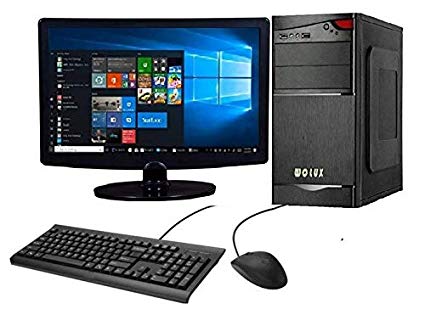 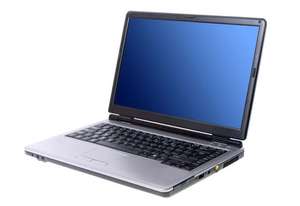 ডেস্কটপ কম্পিউটার
ল্যাপটপ  কম্পিউটার
ডেস্কটপ কম্পিউটারের বিভিন্ন অংশ
সিপিইউ
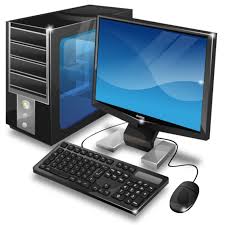 মনিটর
কী-বোর্ড
মাউস
ল্যাপটপ কম্পিউটারের বিভিন্ন অংশ
সিপিইউ
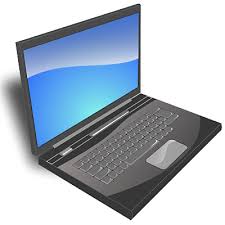 মনিটর
টাচ প্যাড
কী-বোর্ড
জোড়ায় কাজ
কম্পিউটারের প্রধান অংশ সমূহ জোড়ায় আলোচনা করে খাতায় লেখি
কম্পিউটারের প্রধান অংশ সমূহঃ  
মনিটর; 
 সিপিইউ; 
কী-বোর্ড; 
মাউস।
[Speaker Notes: শিশুদের জোড়ায় জোড়ায় ভাগ করে দিব। প্রতি জোড়া থেকে কাজ নিয়ে আমার লেখার সাথে সবাইকে মিলিয়ে নিতে বলবো।]
কম্পিউটারের কিছু ব্যবহার
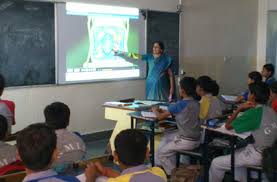 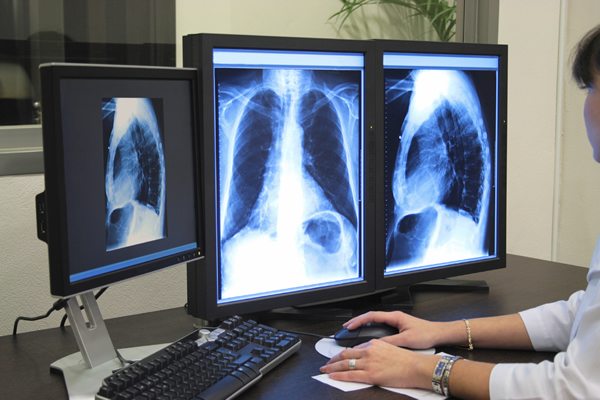 শিক্ষাক্ষেত্রে
চিকিৎসা ক্ষেত্রে
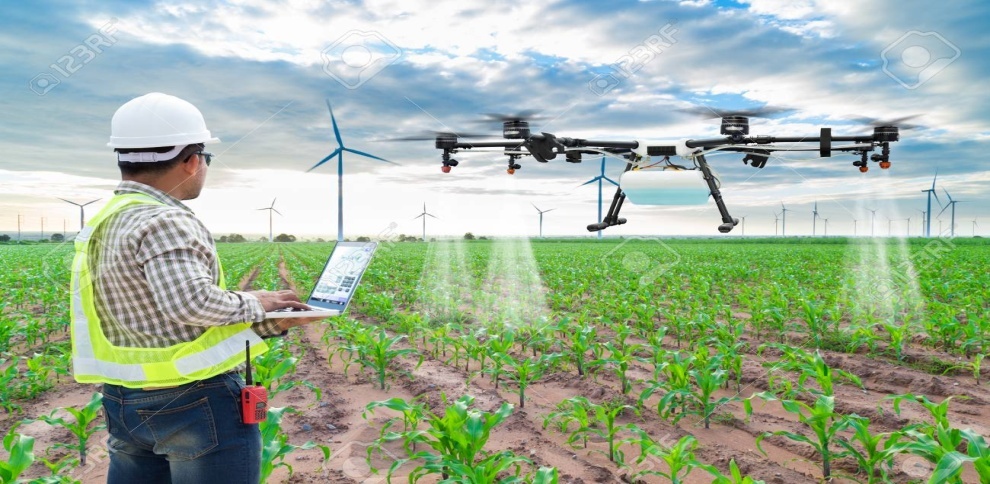 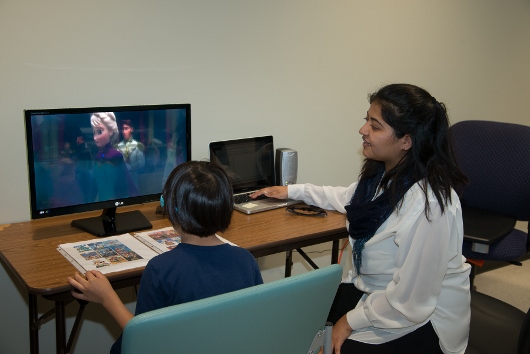 কৃষিক্ষেত্রে
বিনোদনের ক্ষেত্রে
আমাদের প্রাথমিক গণিত বইয়ের            নং পৃষ্ঠা খুলি
১৫৪
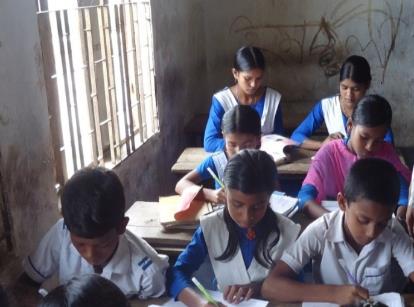 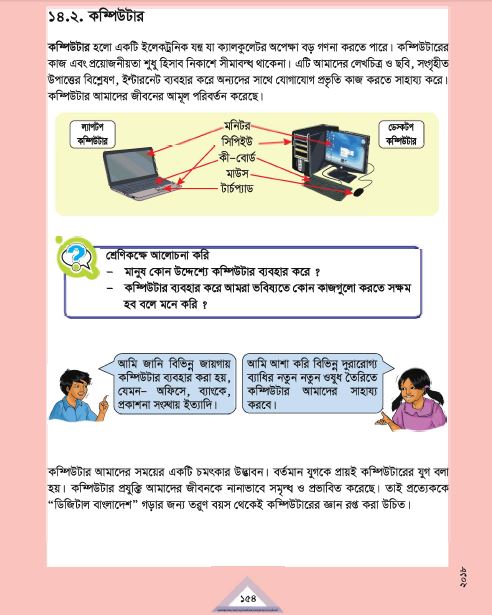 নিরব পাঠ
সময়ঃ ৫ মিনিট
[Speaker Notes: ছাত্র-ছাত্রীদের পাঠ্যবই খুলে নির্দিষ্ট সময় নিরবে পড়তে বলব।]
বাড়ির কাজ
১। আমাদের দৈনন্দিন জীবনে কম্পিউটারের পাঁচটি 
    ব্যবহার লিখে আনবে।
[Speaker Notes: সকলকে খাতায় লিখে নিতে বলবো।]
ধন্যবাদ
[Speaker Notes: সকলকে ধন্যবাদ জানিয়ে বোর্ড মুছে শ্রেণিকক্ষ ত্যাগ করবো।]